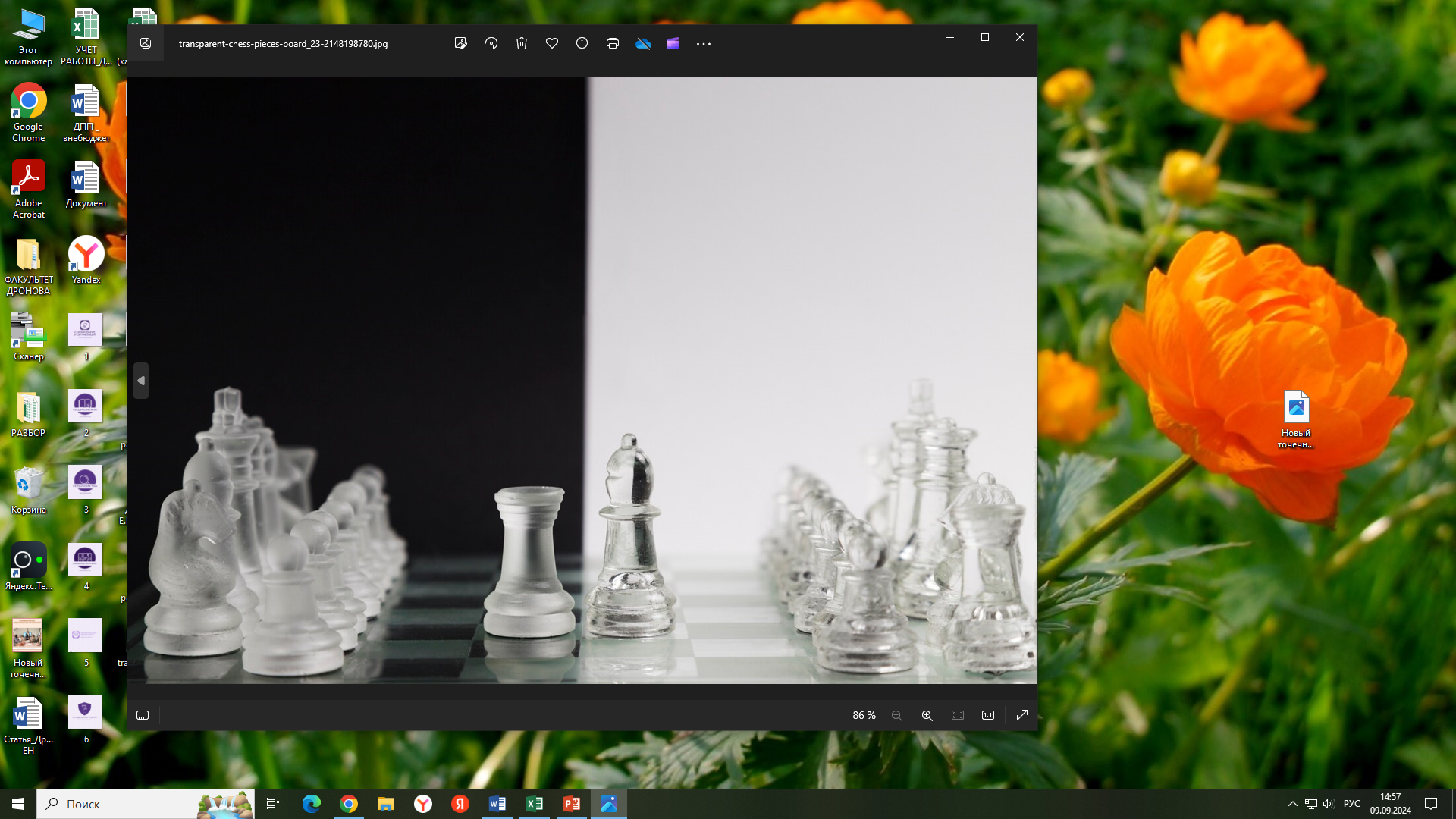 Игровые технологии для развития шахматного образования
ИГРОВЫЕ ТЕХНОЛОГИИ В ПРЕПОДАВАНИИ ШАХМАТ
«Шахматная азбука»
Лапкина Галина Васильевна, воспитатель МБДОУ «Детский сад №56»
Мосина Ольга Сергеевна, воспитатель МБДОУ «Детский сад №56»
Рыдзевская Елена Ивановна, учитель – логопед, МБДОУ «Детский сад №56»
Цель игры:
закрепление умения различать и называть шахматные фигуры; развитие внимания, памяти, мышления, активизация речи детей. Закрепление в активном словаре названия шахматных фигур, развитие фонематического слуха, памяти, внимания.
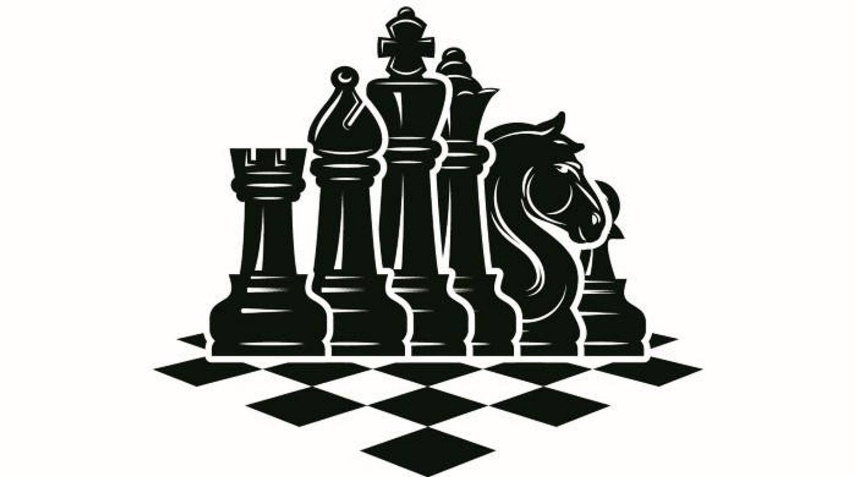 Требования к проведению:
узнавание и называние шахматных фигур, узнавание букв, подбор слов на заданную букву.
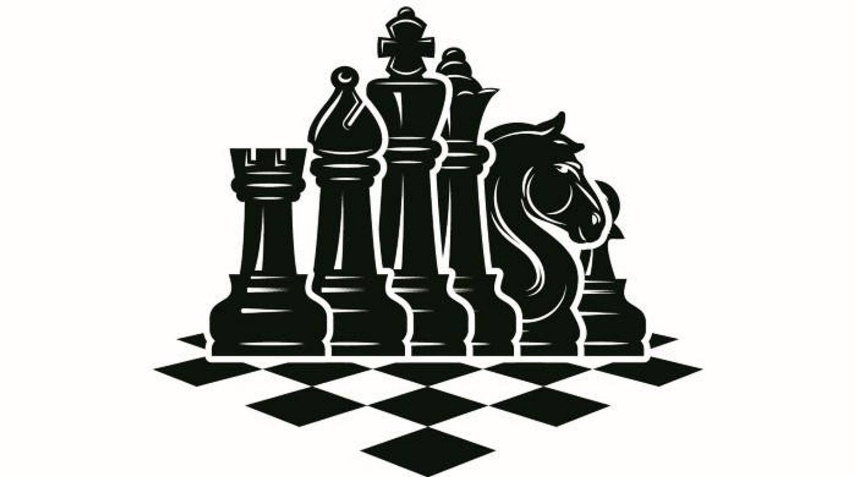 Инструкция для участников:
дети бросают кубик по очереди, водящий (ребенок, бросивший кубик) должен назвать фигуру, которая выпадет на верхней грани кубика.
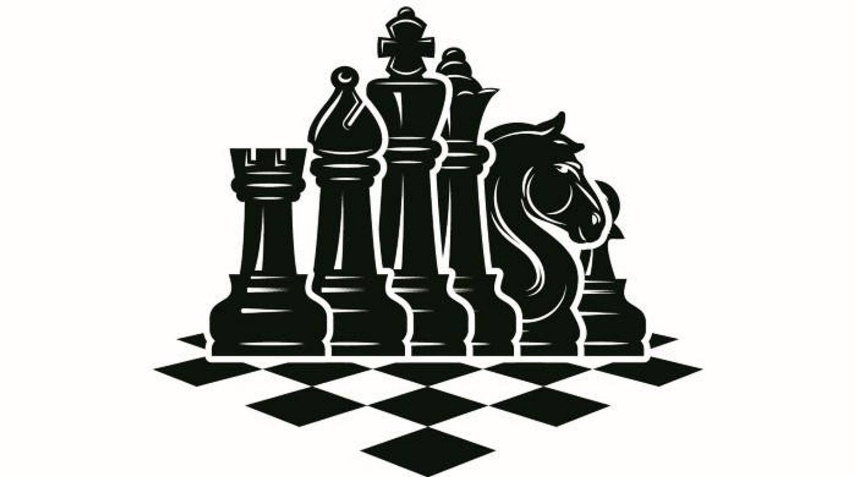 Дидактический материал:
кубик 1, на грани которого наклеены изображения шахматных фигур, кубик 2, на грани которого наклеены карточки с изображением букв, карточки с изображением шахматных фигур.
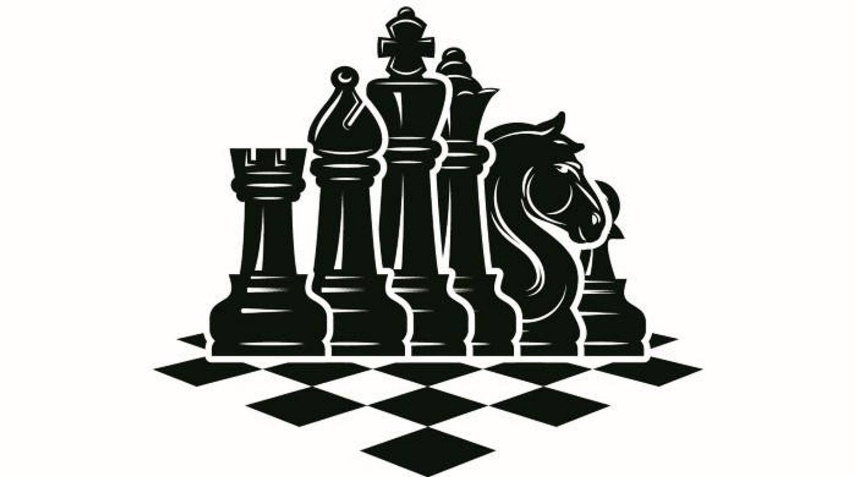 Ход игры.
Участники игры по очереди подбрасывают кубик. Водящий (ребенок, подбросивший кубик) должен назвать фигуру, которая выпадает на верхней грани кубика
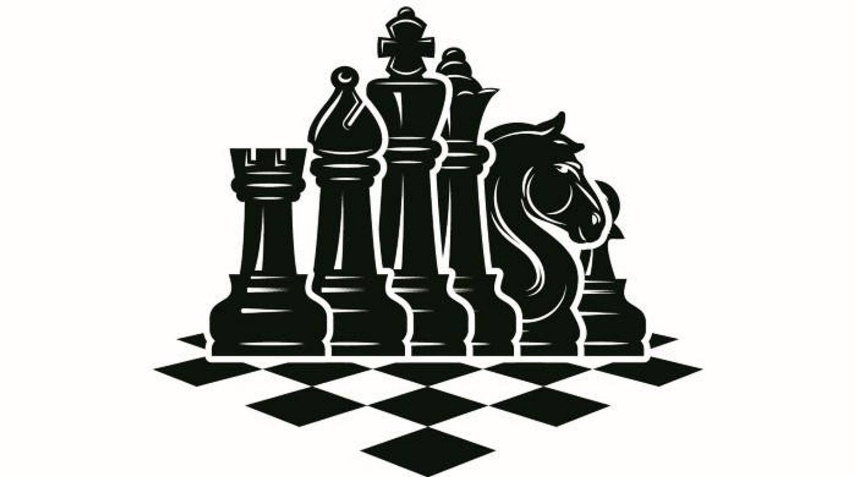 Вариант 2:
Ведущий (взрослый) подбрасывает кубик с изображением букв. Спрашивает, какая шахматная фигура начинается со звука, который обозначается этой буквой. Участники игры отвечают (например, буква «к» - король и т.д.). Далее участник игры должен подобрать карточку с изображением шахматной фигуры на заданный звук.
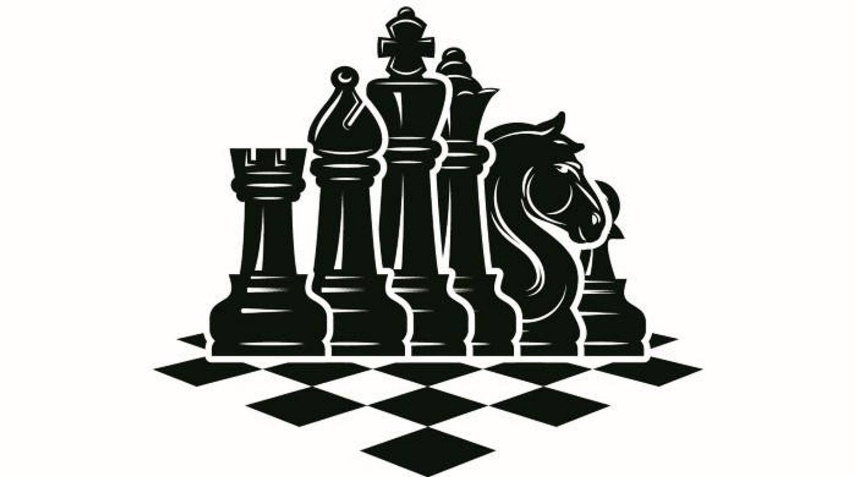 Фото
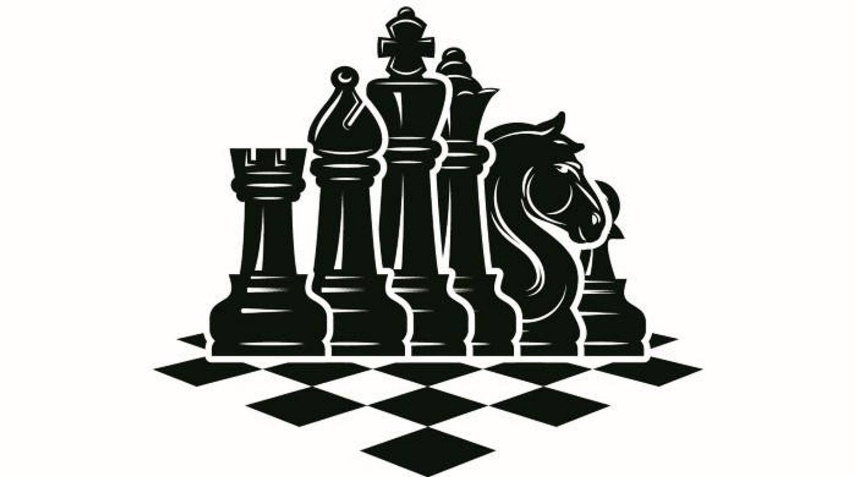 Апробация игры в учебно-воспитательном процессе: фотоколлаж
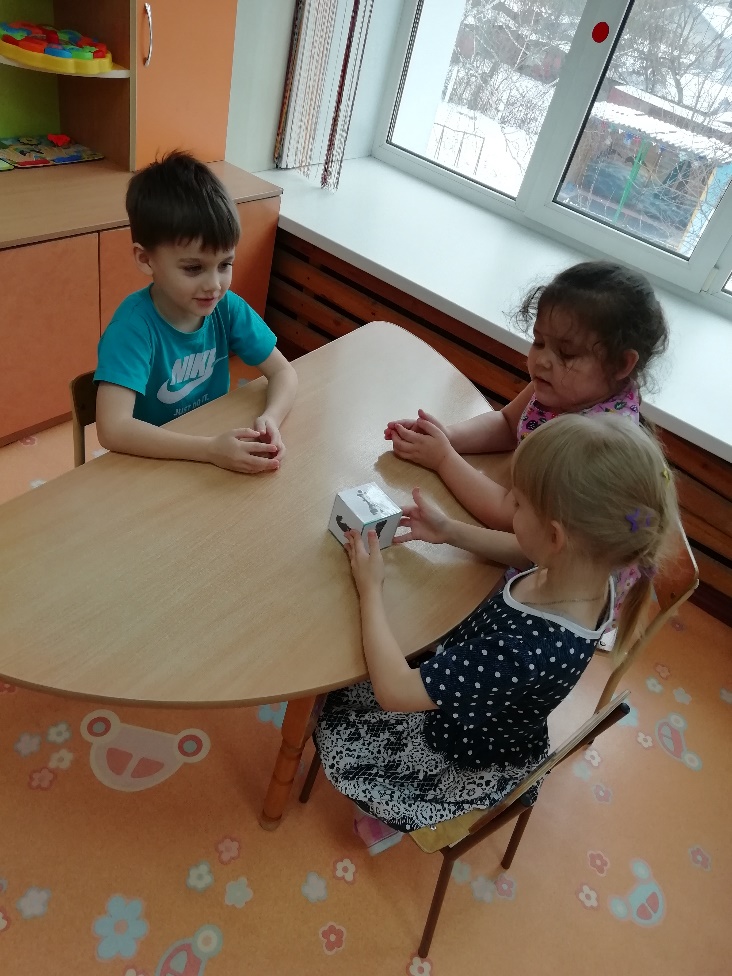 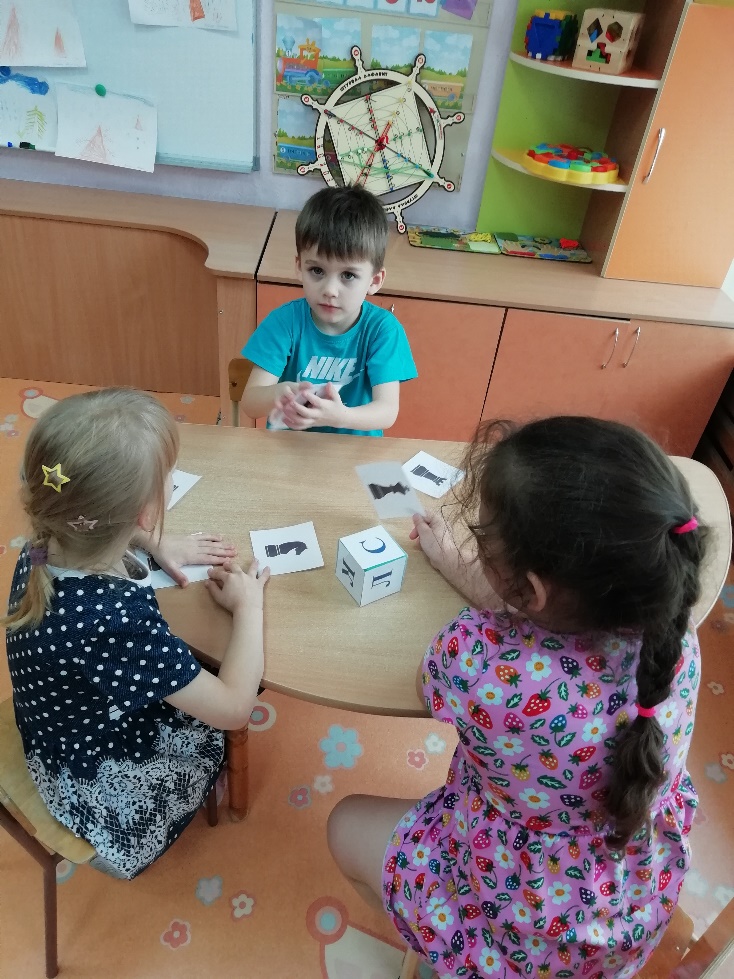 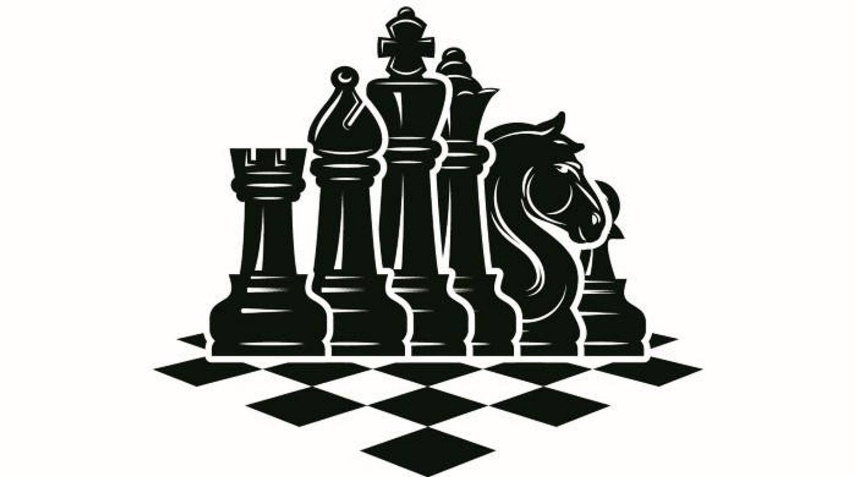 Ссылки на использованную литературу и интернет-ресурсы:
Интернет – ресурсы: maam.ru
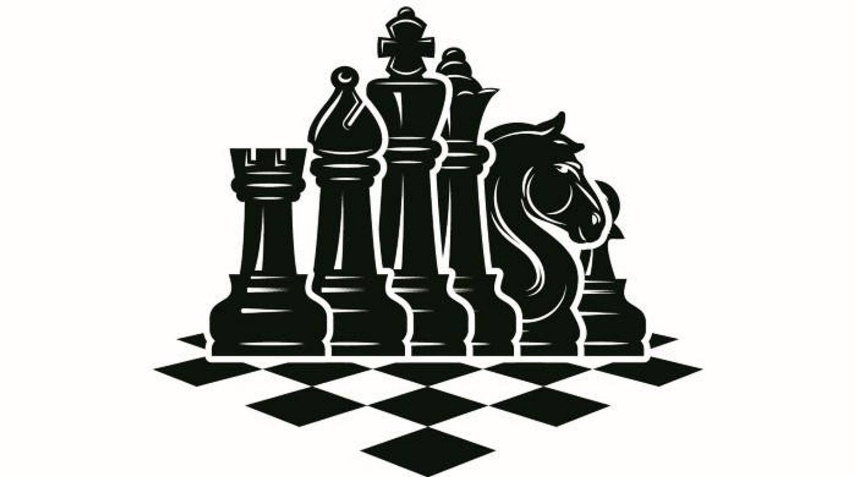 Контакты для консультативной помощи и поддержки по проведению игры (телефон, электронная почта):
Телефон: 8 961 234 92 76
galina_141168@mail.ru
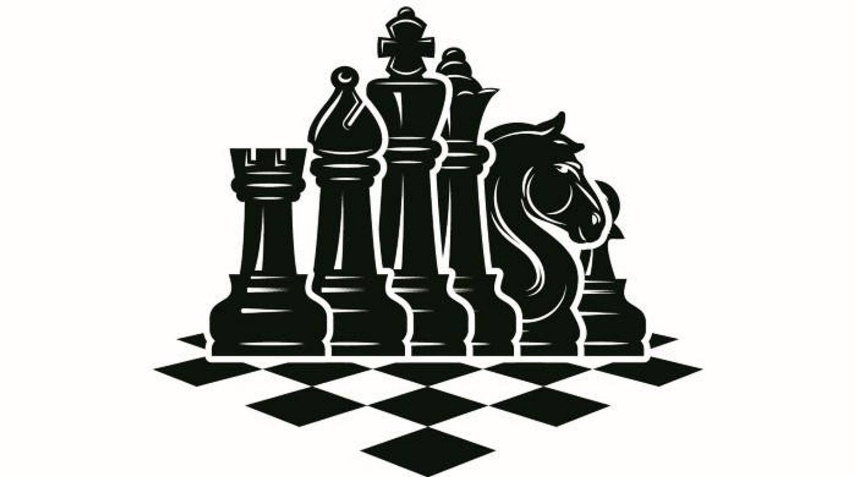